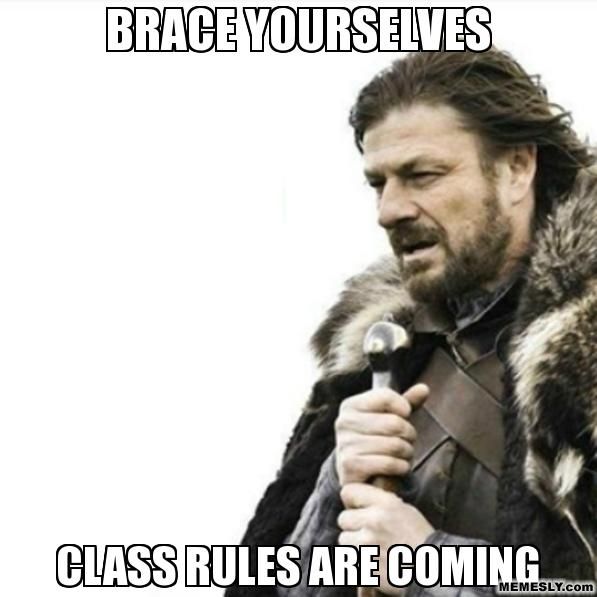 Class Expectations


Mrs. Sadek’s English Class
1. Be respectful.One person talks at a time. Don’t talk over anyone. (Especially Mrs. Sadek)
1. Be respectful. Pay Attention
1. Be respectful.Keep any personal drama outside of the classroom.
1.Be respectful.Put cell phones AWAY during instruction.
2. Be in class on time.
3. Come to class prepared.
4. No bullying.Be the best version of yourself.
5. Do your best.The grade you receive is exactly the one you deserve.
English Procedures1.Always write your name on your paper.
2.  Use the first 5 minutes of class to get ready. (Warm up completed, get folder, sharpen pencil, etc.)
3. Unless you are told differently, always write in complete sentences.
4. Complete assigned work on time.
5. No plagiarism.Copying will result in a zero for all parties.
6. Use the bathroom when you absolutely have to go. If you’re not in the room you’re missing something important.
7. Appreciate privileges.